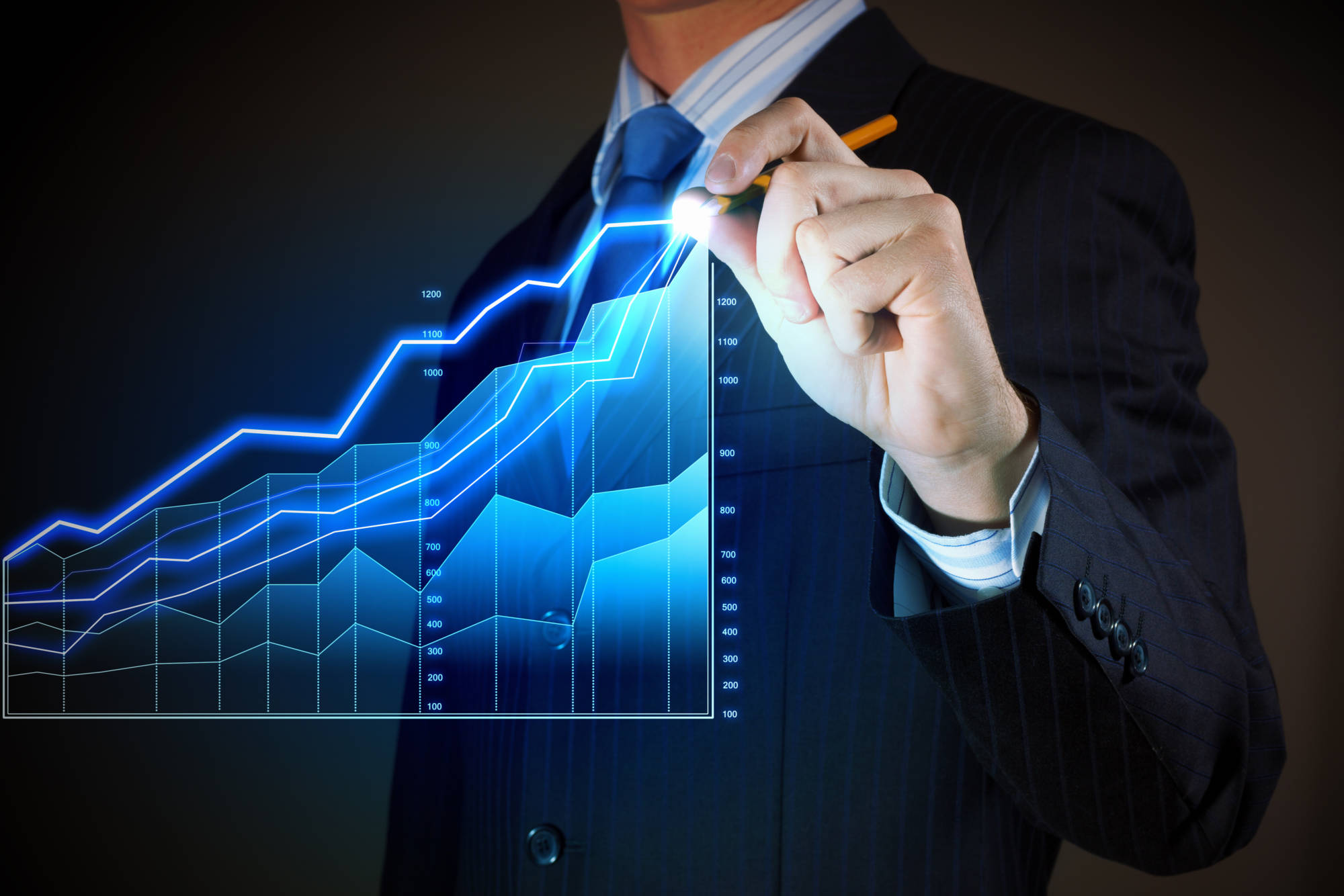 Мотивация организаций к формированию высокого рейтинга
1
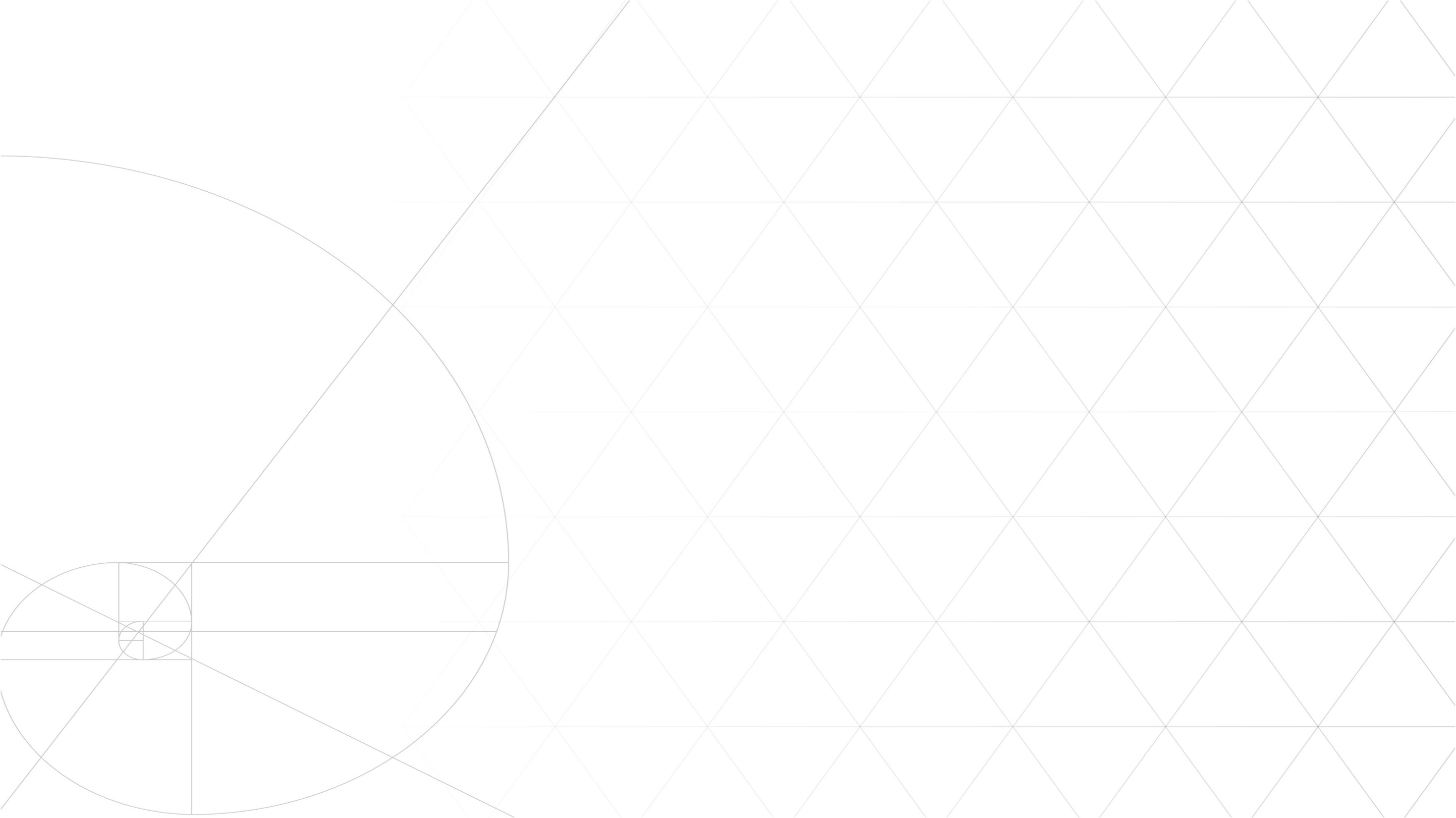 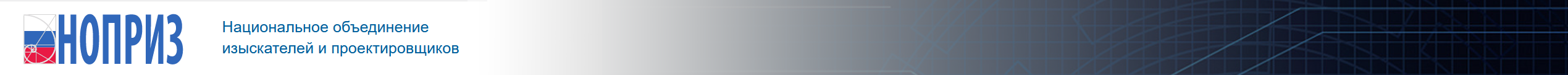 2
СРО
обеспечение безопасности через ответственность по ст. 60, 60.1 ГрК РФ
БАНК
ЧАСТНЫЙ ИНВЕСТОР
Единый госзаказчик
строительный контроль при реализации проекта
Сокращение сроков реализации проекта
Отсутствие нарушения требований тех.регламентов
Отсутствие отрицательных заключений экспертизы
Автоматизация процессов
Профессиональный участник
Реализация инвестиционного-строительного процесса (ИСП) профессиональным участников
Использование технологий информационного моделирования на всех этапах жизненного цикла
Участие BIM – менеджера BIM - оператора
Экспертное сопровождение (консалтинг)
Банковский контроль
ГЛАВГОСЭКСПЕРТИЗА
Региональная экспертиза
Экспертиза проектов федерального значения ОО и ТС, составляющих гостайну, объектов использования атомной энергии. Экспертиза объектов регионального и местного значения
Контроль с привлечением экспертов, как на этапе защиты проекта, так и в ходе реализации ИСП
Изменение порядка утверждения специальных технических условий (СТУ)
Подтверждение ГИПом\ГАПом с привлечением экспертной оценки
2
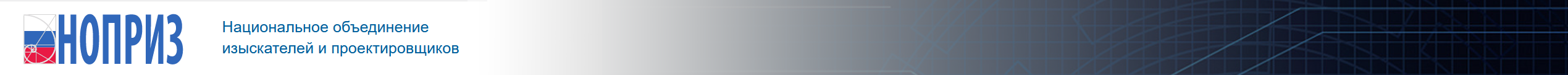 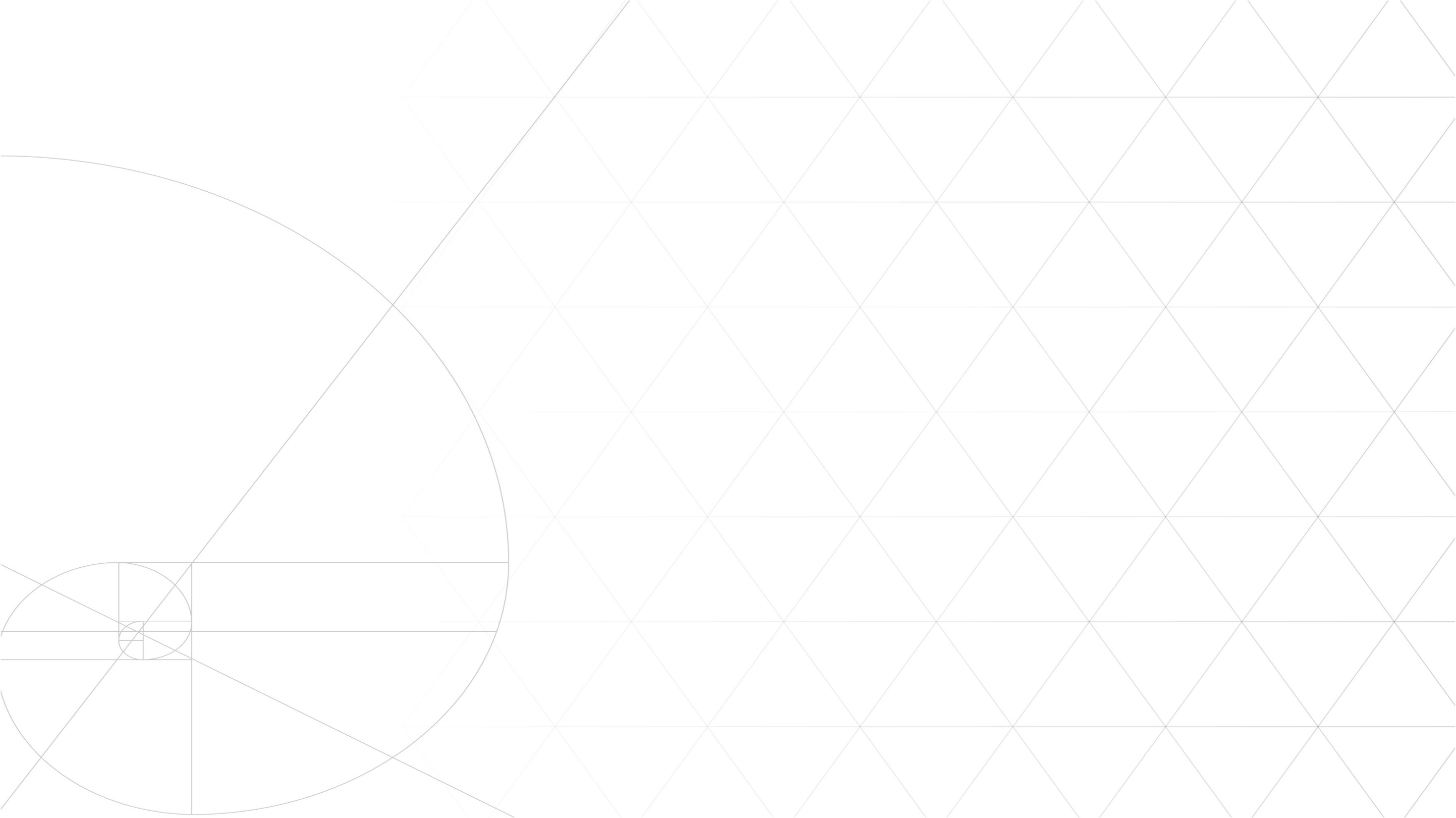 3
ЦЕЛИ
Ускорение инвестиционно-строительного процесса
Повышение качества работ 
Определение профессиональных участников инвестиционно-строительного процесса
ЗАДАЧИ
Привлечение квалифицированных организаций
Управление рисками
Повышение ответственности организаций и профессиональной ответственности ГИПа\ГАПа
Стимулирование внедрения новых технологий
Сокращение временных затрат
Повышение уровня информированности о развитии отрасли
Добросовестная конкуренция на рынке
Введение добровольного рейтинга профессиональных исполнителей
Прозрачность системы формирования рейтинга
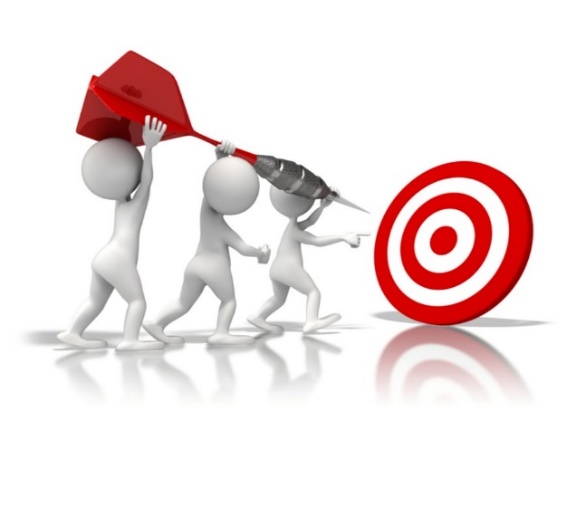 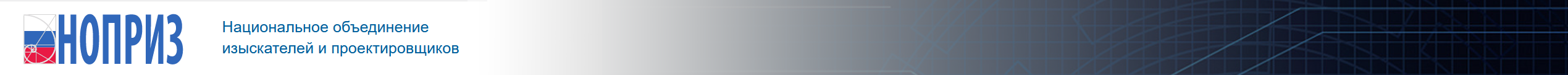 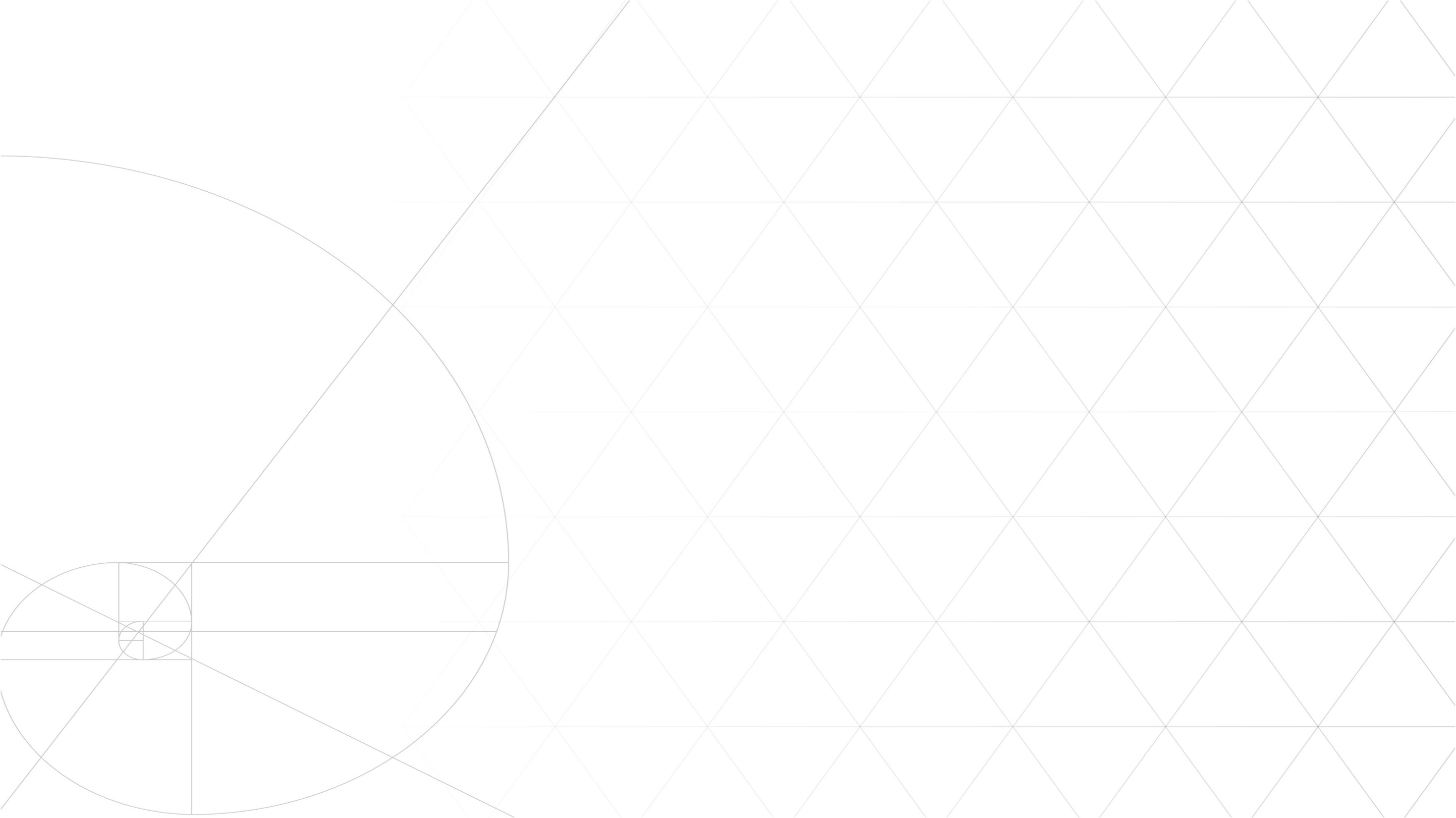 4
ФАКТИЧЕСКИЕ ПОКАЗАТЕЛИ
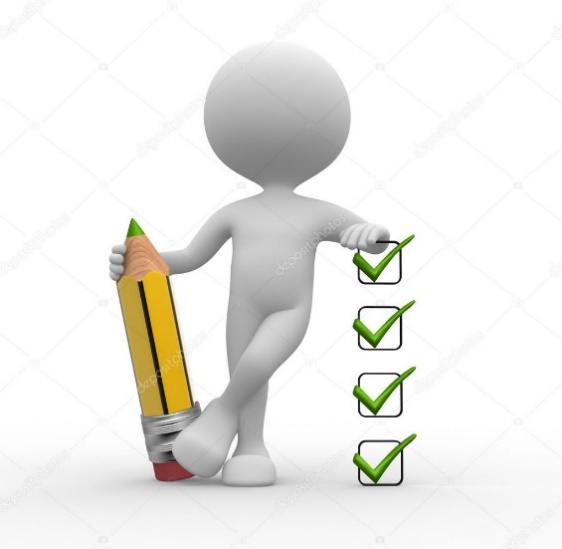 Уровни ответственности по КФ ВВ и/или КФ ОДО (A,B,C,D,E,F)
Виды объектов (гражданские (1), объекты культурного наследия (2), промышленные (3), гидротехнические (4), линейные (5), особо опасные (6) и технически сложные (7), уникальные (8), объекты использования атомной энергии (9)
КРИТЕРИИ ПО РЕЙТИНГОВАНИЮ ЧЛЕНОВ СРО  (-  +)
Уровень квалификации специалистов
Использование технологий информационного моделирования
Выполненные работы (портфолио)
Соблюдение правил членства в СРО
Страхование ответственности 
Показатели добросовестности
4